Les droits des femmes
Sofia Rusňáková
Nous avons tous droit aux droits de l´homme. Il s´agit par example: le droit de vote, le droit pour la vie dénuée la violence et le droit à l´éducation. Mais dans la passé, ils n´accordaient pas les mêmes droits pour toutes. Les femmes étaient souvent les victimes de la discrimination et elles n´avaient pas prescque aucun droit. Elles gagnaient l´égalisation en 1919, mais nous pouvons encore êtreconfrontés à la discrimination aujourd´hui. Dans les pays différentes sont les droits différent.
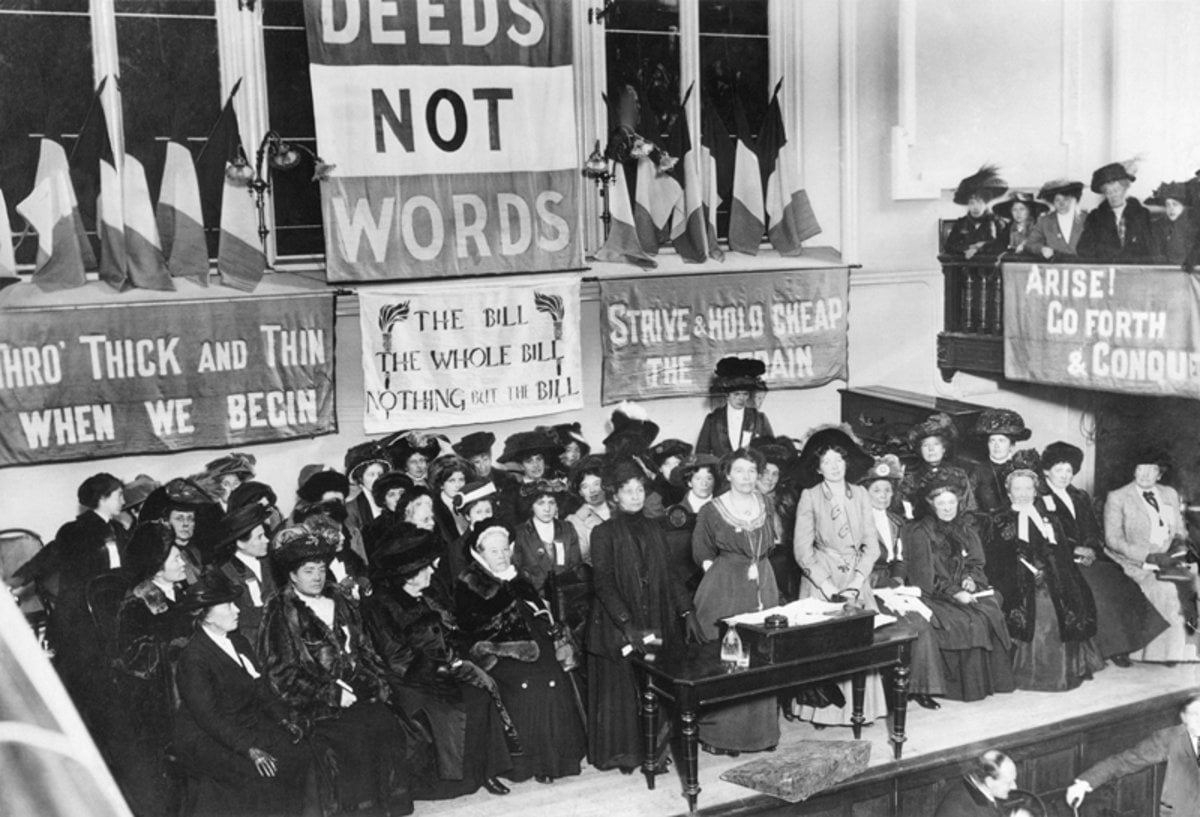 France
Dans la France du XIIIe siècle, pendant la Grande Révolution française, les droits civiques étaient promulgués, mais uniquement pour les hommes. Lorsque Marie Olympe de Gouges demandait l´égalité des droits, elle était executé.
Le droit de vote est valable pour les femme à 1944. Actuellement, les droits civiques s´appliquent à tous en France, comme dans la plupart des autres pays du monde.
Les droits des femmes étaient codifiés assez tôt par rapport au reste du monde. Le droit de vote est valable à 1920 et le droit àl´éducation pour les femmes est valable un an avant. C´est aussi grace à la création de la Républic tchécoslovaque, mais cela a été précédé de nombreuses protestations.
Slovaquie
pays islamiques
Aujourd´hui encore, nous pouvons être confrontés à des droits des femmes, surtout dans les pays islamiques par example l´Iran, l´Irak, la Syrie,... Dans ces pays, ils utilisent le systeme juridique – Charia.
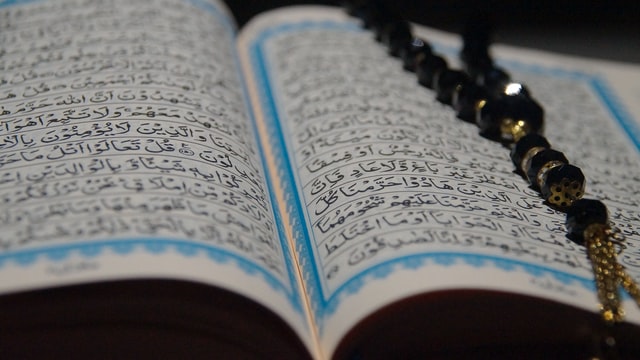 Ce systeme parle qu´une femme est subordonnée à un homme. Dans la plupart les femmes sont considérés comme demmi de l´homme. Ce systeme juridique se rapporte avec la religion dans ces pays.
question 1
Oú est – ce que le droit de vote pour les femmes était codifié plus tôt ? En Slovaquie ou en France ?

A)  Slovaquie	              B) France
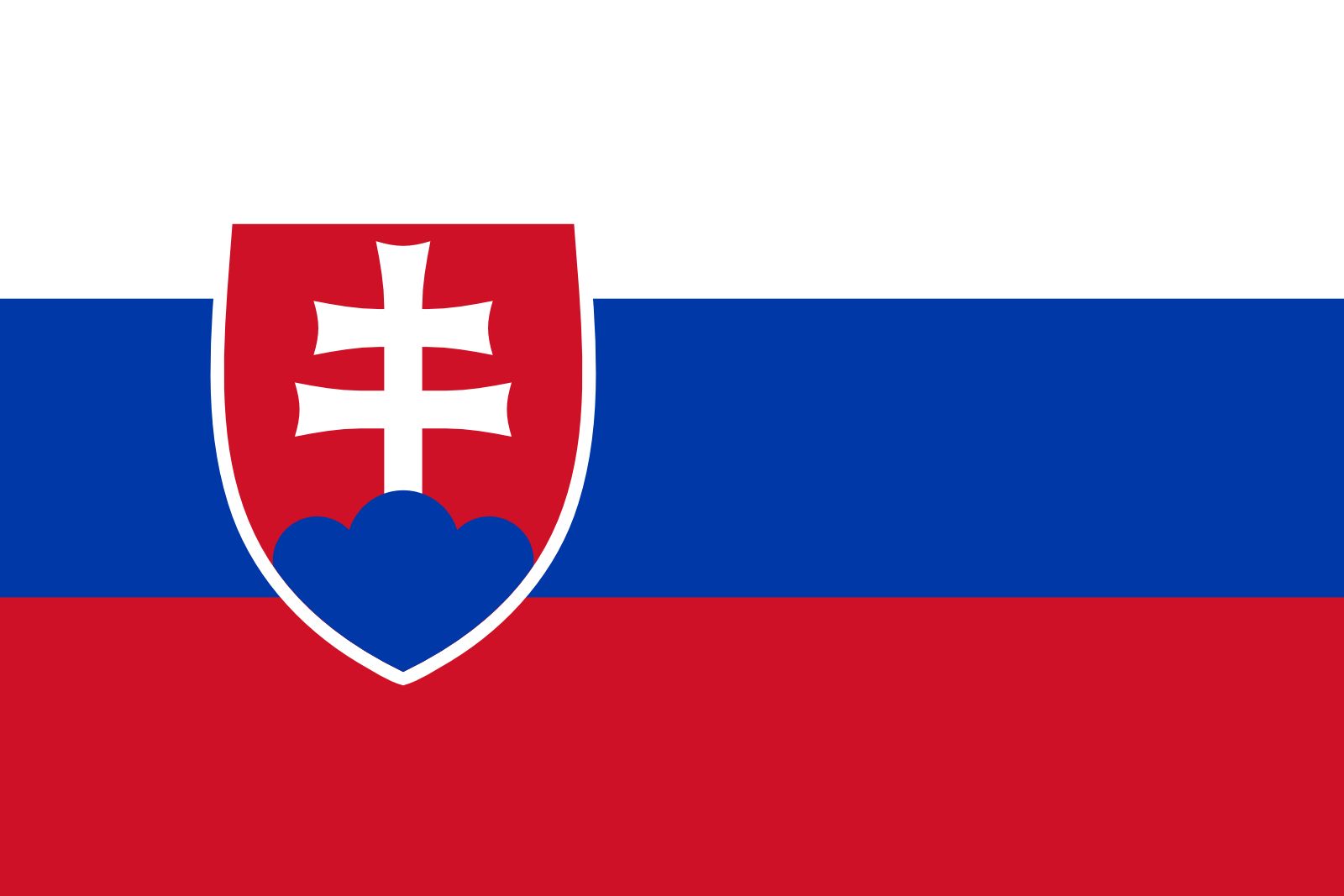 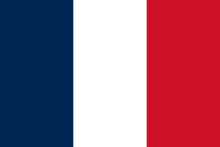 A) Slovaquie
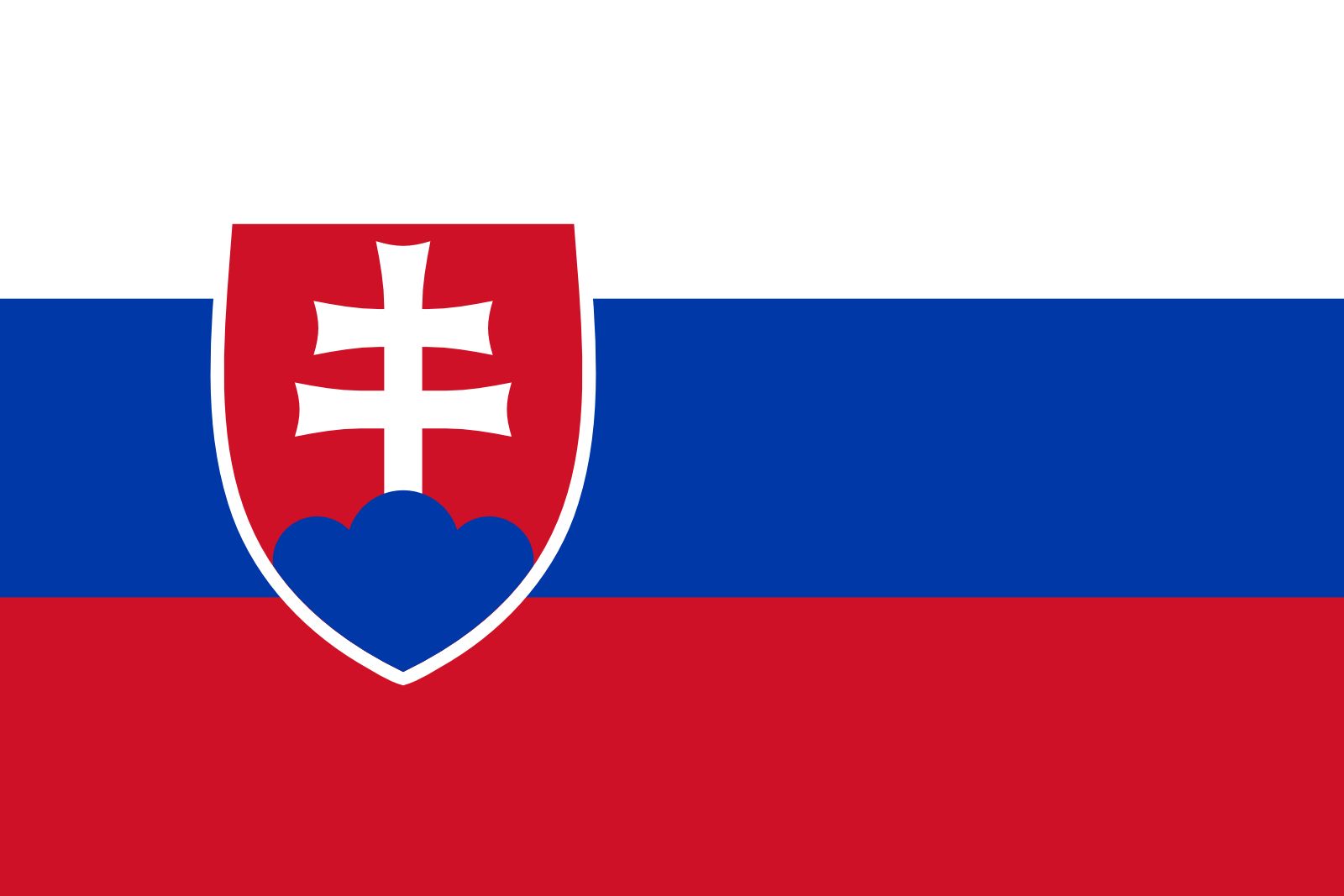 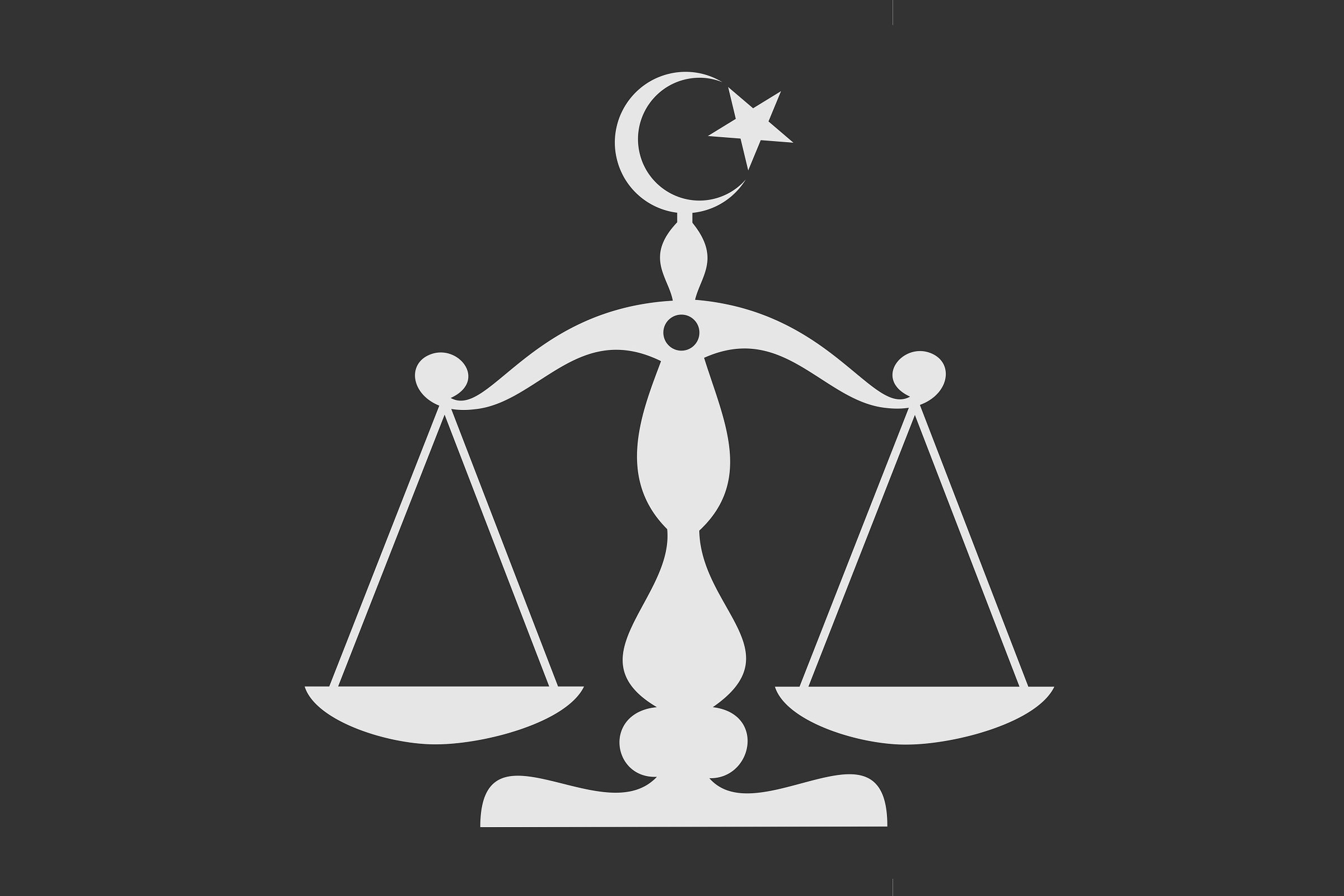 Question 2
Comment le systeme juridique dans pays islamiques s´appelle ?

A) Seria              B) Cheria            C) Charia
C) Charia
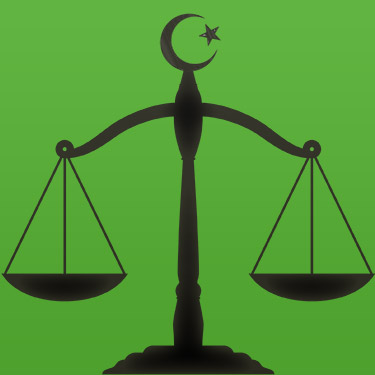 Question 3
Est – ce que les femmes avaient le droit á l´éducation dans la passé ?

A) Oui                     B) Non
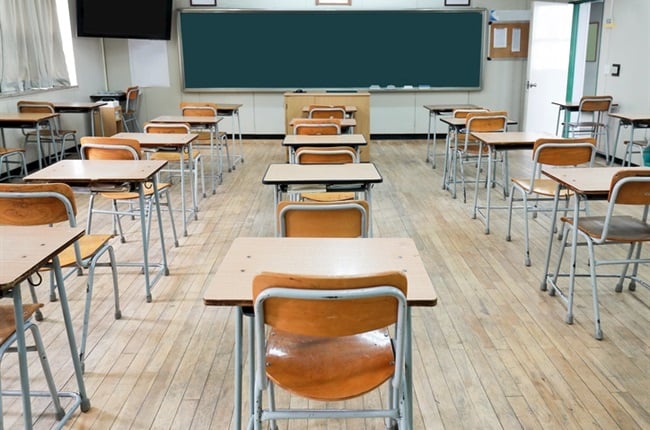 B) Non
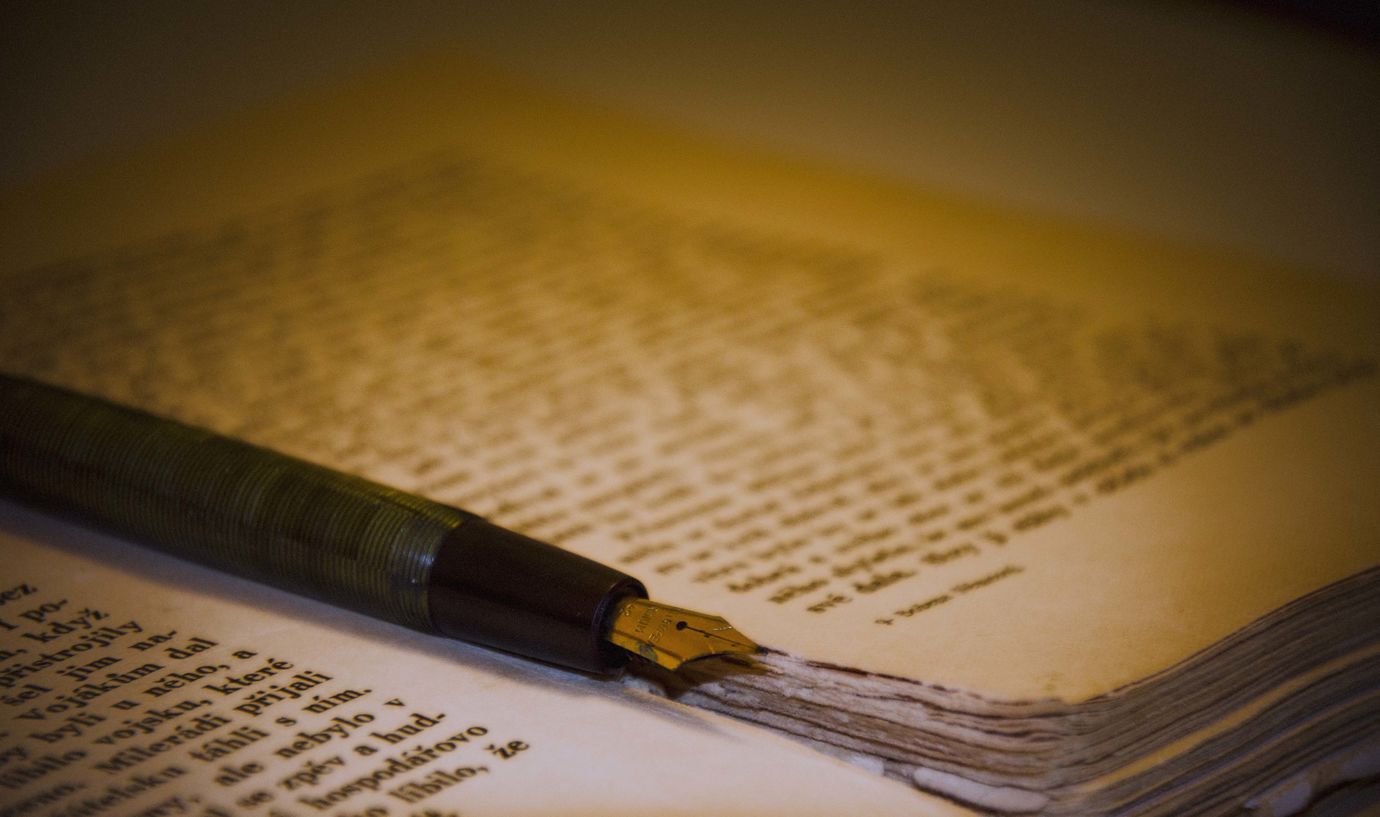